Qari mill-Ewwel Ktieb
ta’ Samwel
1 Sam 18, 6-9; 19, 1-7
F’dak iż-żmien, meta David raġa’ lura wara li kien qatel il-Filisti, ħarġu n-nisa 
mill-ibliet kollha ta’ Iżrael bit-tnabar u bl-arpi,
jgħajtu bil-ferħ, jgħannu u jiżfnu madwar is-sultan Sawl, jaqbżu u jwieġbu 
‘l xulxin:
“L-eluf tiegħu qatel Sawl;
u David l-għaxriet tal-eluf tiegħu.”
Dan deher ikrah f’għajnejn Sawl, u saħan bis-sħiħ u qal:
“Lil David tawh għaxriet 
l-eluf, u lili tawni l-eluf; ma jonqoshomx jagħtuh ħlief is-saltna!”
U minn dakinhar ‘il quddiem beda jarah ikrah lil David. U Sawl qal lil Ġonatan, ibnu, u ‘l-qaddejja tiegħu biex joqtlu lil David;
imma Ġonatan bin Sawl kellu qalbu marbuta ma’ David. Ġonatan għarraf lil David u qallu:
“Sawl missieri qiegħed ifittex li joqtlok. Issa, mela, qis li tgħasses minn għada filgħodu, u sib xi moħba, u żomm ruħek moħbi.
Jien imbagħad noħroġ u noqgħod ħdejn missieri 
fir-raba’ fejn tkun int; 
jien inkellem lil missieri fuqek,
u jekk nara xi ħaġa ngħarrfek.”
U Ġonatan tkellem tajjeb ma’ Sawl missieru fuq David:
“Ma għandux għalfejn 
is-sultan jagħmel dan 
lill-qaddej tiegħu David!
Għax ma għamillek ebda tort, anzi għamillek ħafna ġid. Hu lagħab ħajtu f’idejh u qatel il-Filisti u 
l-Mulej ta rebħa kbira lil
Iżrael kollu.
Int rajt dan kollu u fraħt. Għaliex trid tkun ħati ta’ demm innoċenti, u toqtol lil David għal xejn b’xejn?”
Sawl sama’ minn kliem Ġonatan, u ħalef u qal: 
“Daqs kemm hu ħaj 
il-Mulej, ma jmutx żgur!”
Ġonatan sejjaħ lil David u għarrfu b’dan kollu: imbagħad ressqu quddiem Sawl, u baqa’ miegħu bħal qabel.
Il-Kelma tal-Mulej.
R:/ Irroddu ħajr lil Alla
Salm Responsorjali

R:/ F’Alla nafda, m’għandix għax nibża’
Ħenn għalija, o Alla, għax qegħdin ikasbruni,
il-jum kollu jagħmlu għalija u jagħfsu fuqi.
Il-jum kollu jkasbruni 
l-għedewwa tiegħi,
għax ħafna huma dawk li jeħduha miegħi.
R:/ F’Alla nafda, m’għandix għax nibża’
Int għaddejt kull ċaqliqa tiegħi;
iġma’ fi flixkun id-dmugħ tiegħi.
Mhuwiex dan fil-ktieb tiegħek?
Imbagħad jerġgħu lura 
l-għedewwa tiegħi,
meta jiena nsejjaħlek.
R:/ F’Alla nafda, m’għandix għax nibża’
Dan jien naf, li Alla hu miegħi.
Bl-għajnuna ta’ Alla infaħħar kelmtu;
Bl-għajnuna tal-Mulej infaħħar kelmtu.
R:/ F’Alla nafda, m’għandix għax nibża’
F’Alla nitma, 
m’għandix għax nibza’;
X’jista’ jagħmilli 
l-bniedem?
O Alla, jien marbut 
bill-wegħdiet tiegħek;
Għalhekk inrroddlok sagrifiċċji ta’ tifħir.
R:/ F’Alla nafda, m’għandix għax nibża’
Hallelujah, Hallelujah
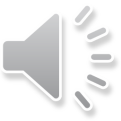 Is-Salvatur tagħna Kristu Ġesù qered il-mewt,
u dawwal il-ħajja bla tmiem permezz tal-Evanġelju.
Hallelujah, Hallelujah
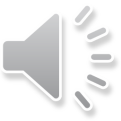 Qari mill-Evanġelju skont 
San Mark
Mk 3, 7-12
R:/ Glorja lilek Mulej
F’dak iż-żmien, Ġesù telaq flimkien mad-dixxipli tiegħu għan-naħa tal-baħar, u kotra kbira mill-Galilija marret warajh;
u mil-Lhudija, minn Ġerusalemm, mill-Idumija, min-naħa l-oħra tal-Ġordan, u mill-inħawi ta’ Tir u Sidon, kotra kbira ta’ nies,
li semgħu b’kulma kien għamel, marru ħdejh.
Hu qal lid-dixxipli tiegħu biex iżommulu dgħajsa mħejjija fil-qrib minħabba
l-kotra, biex ma jagħfsux fuqu; għax billi kien fejjaq ħafna nies dawk kollha li kellhom xi mard kienu jrossu fuqu biex imissuh.
U l-ispirti ħżiena kull darba li kienu jilmħuh, kienu jinxteħtu fl-art quddiemu u jaqbdu jgħajtu: 
“Int l-Iben ta’ Alla!”
Iżda hu kien jordnalhom bis-sħiħ biex ma jurux min kien.
Il-Kelma tal-Mulej
R:/ Tifħir lilek Kristu